Create an UT EID
Ms. Parrrrrrrrrrrrrk
Click!
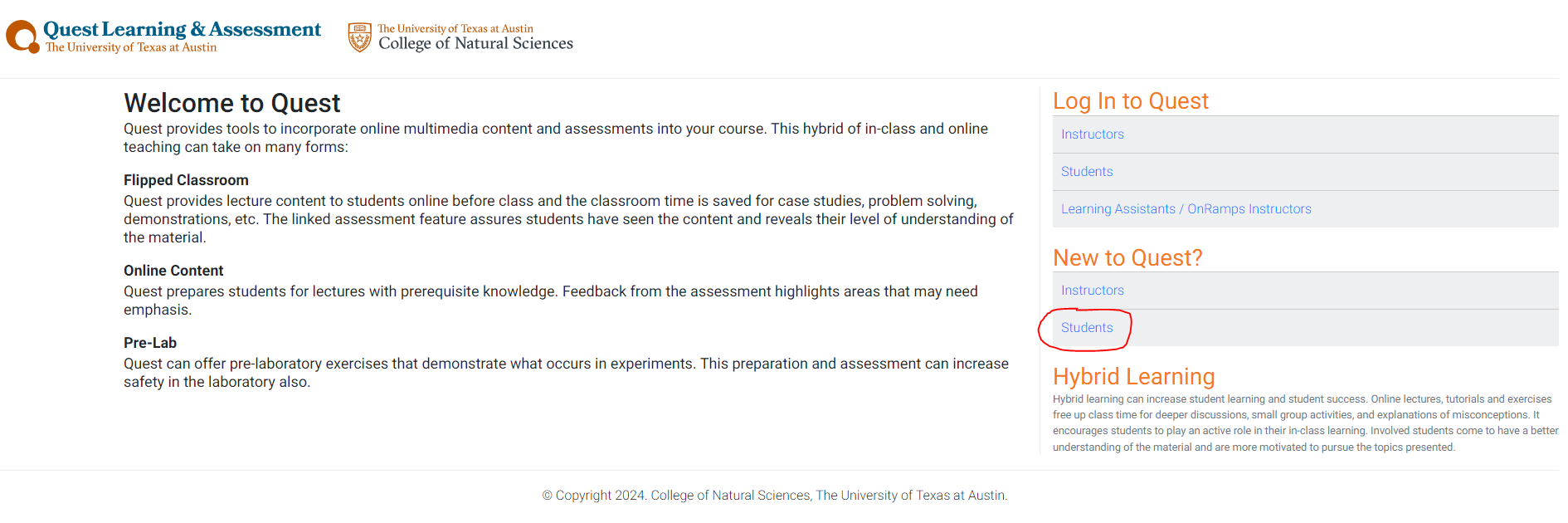 [Speaker Notes: https://quest.cns.utexas.edu/]
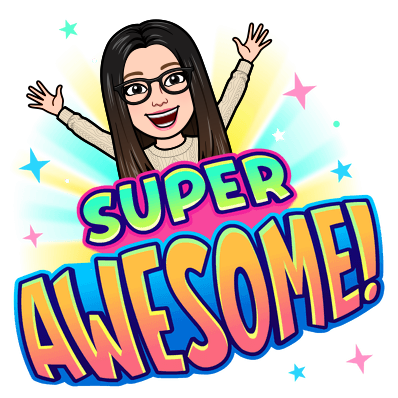 Wait, Ms. Park! I already have a UT EID! Then Click me!
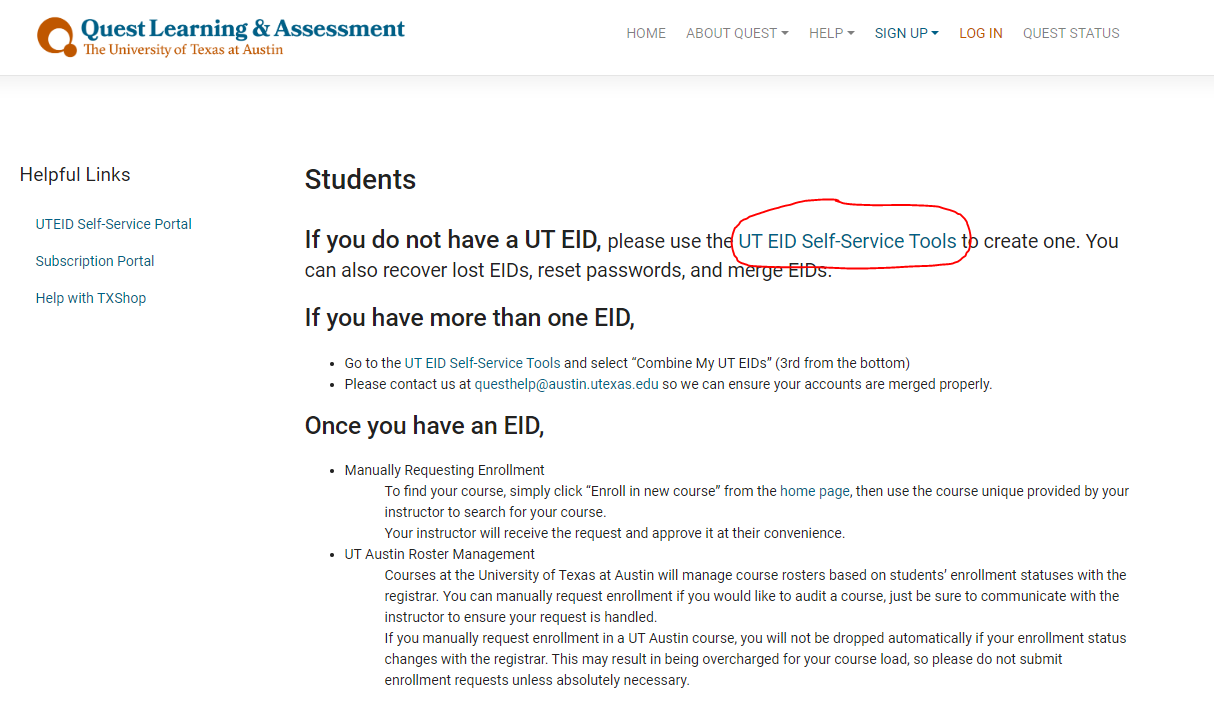 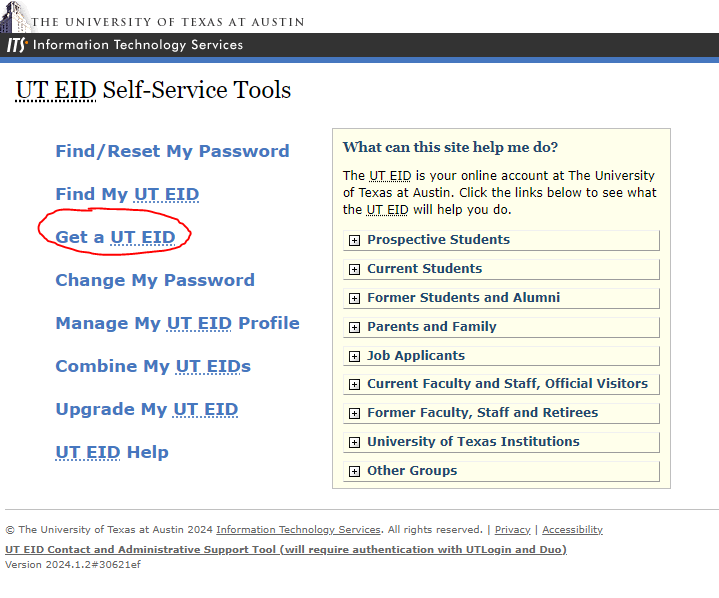 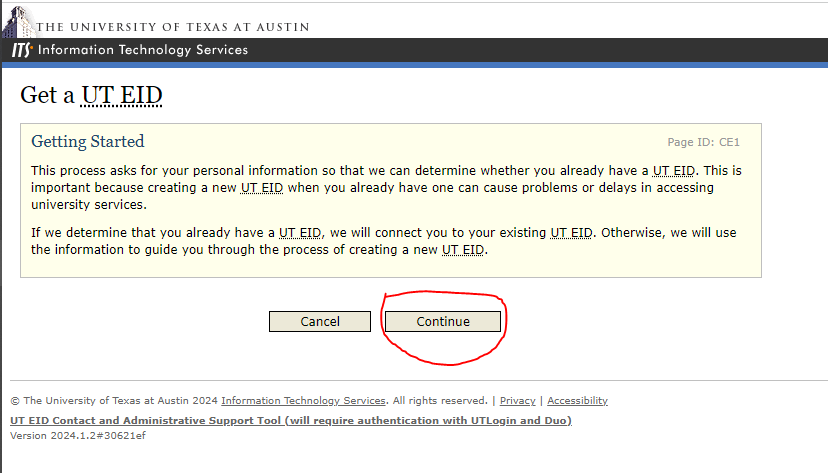 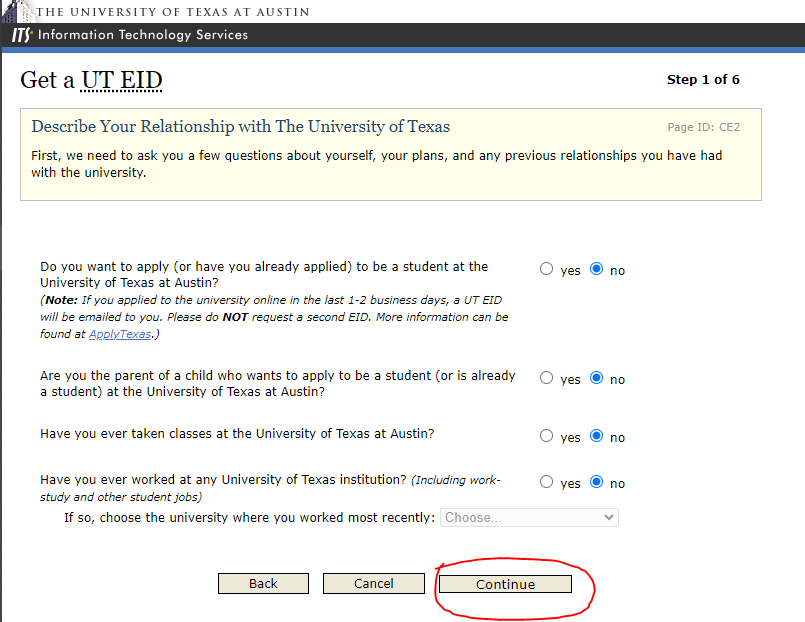 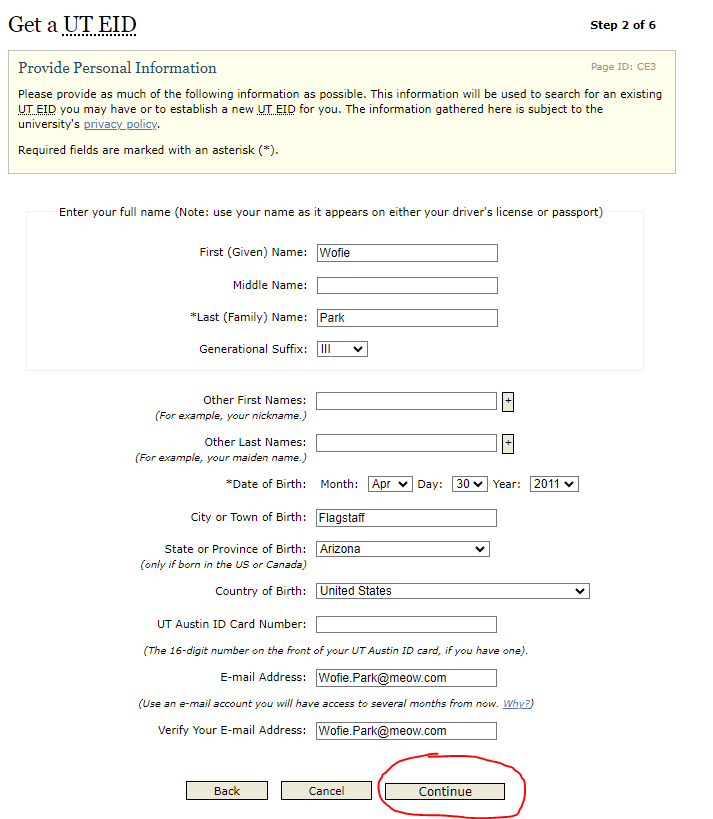 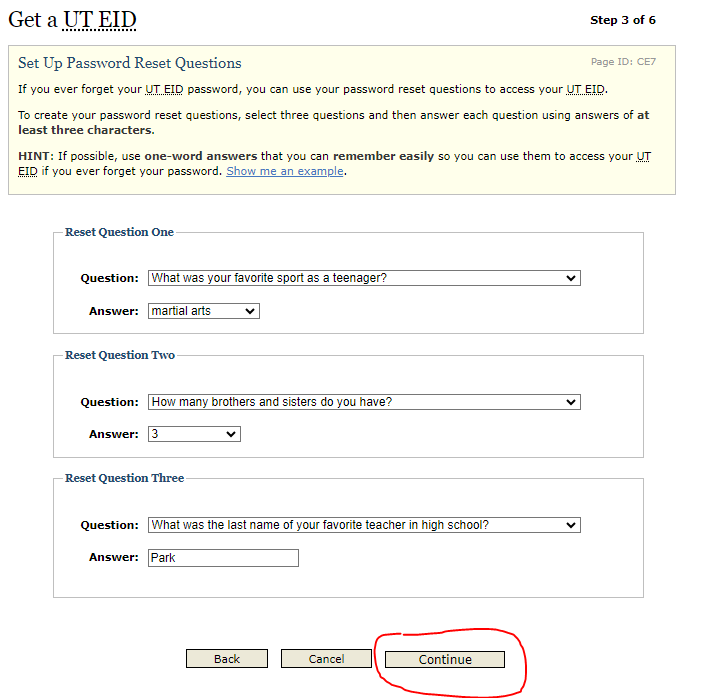 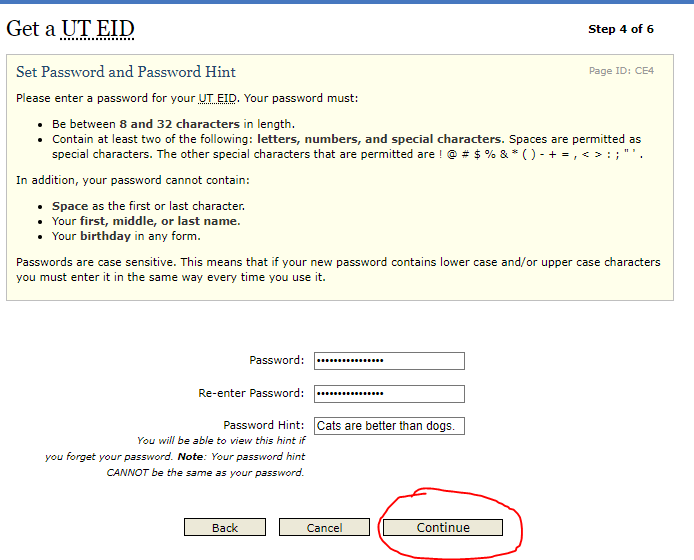 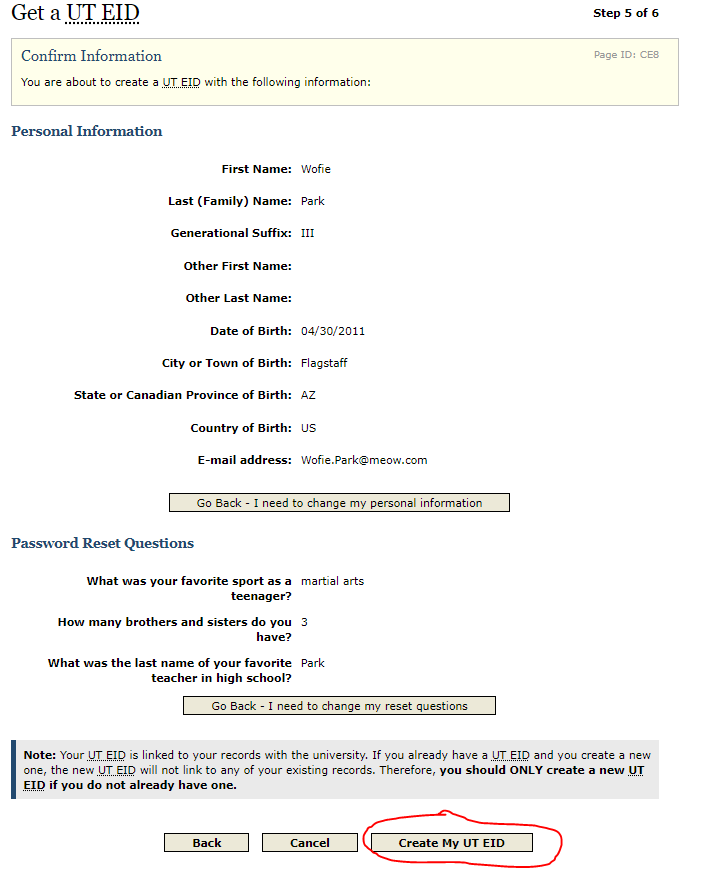 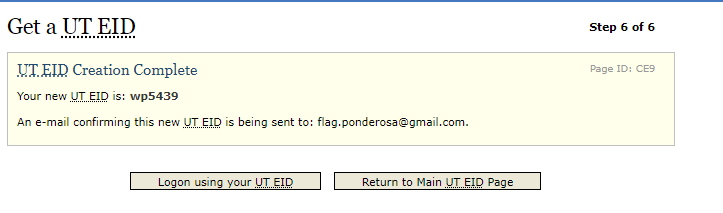 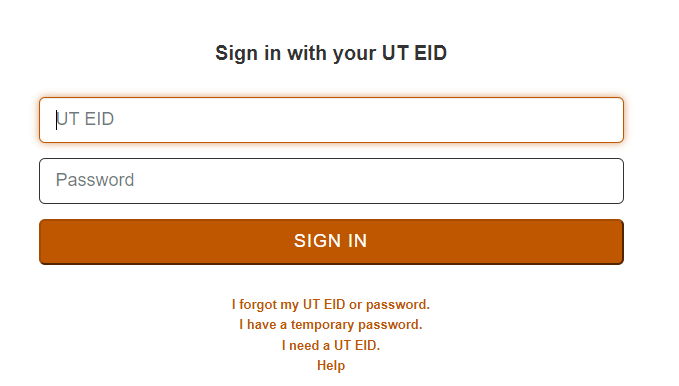 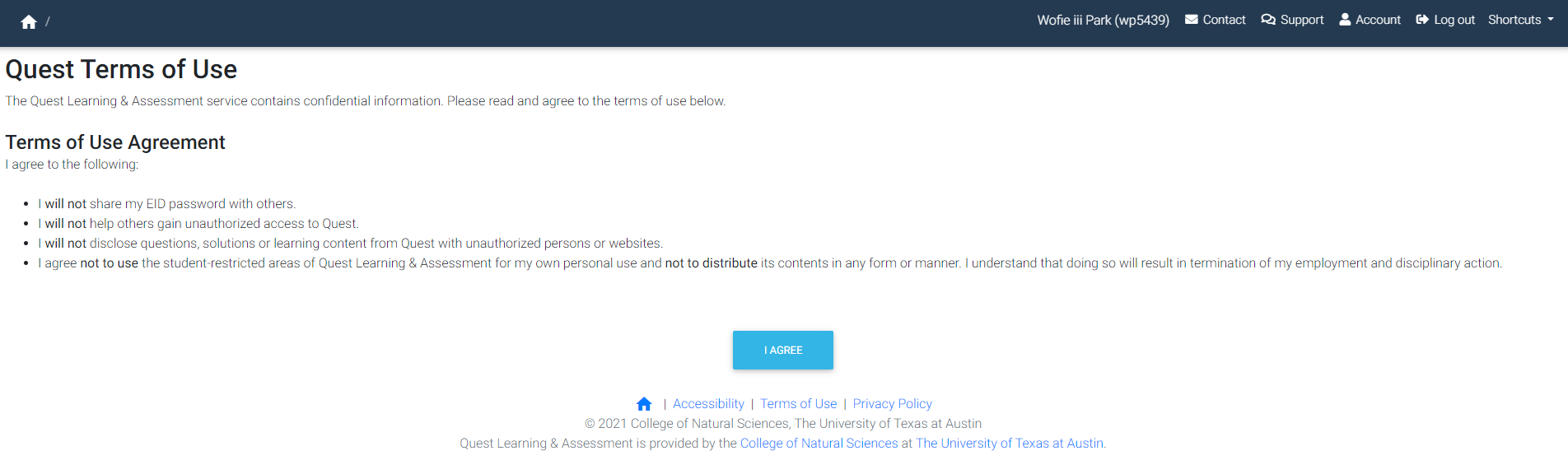 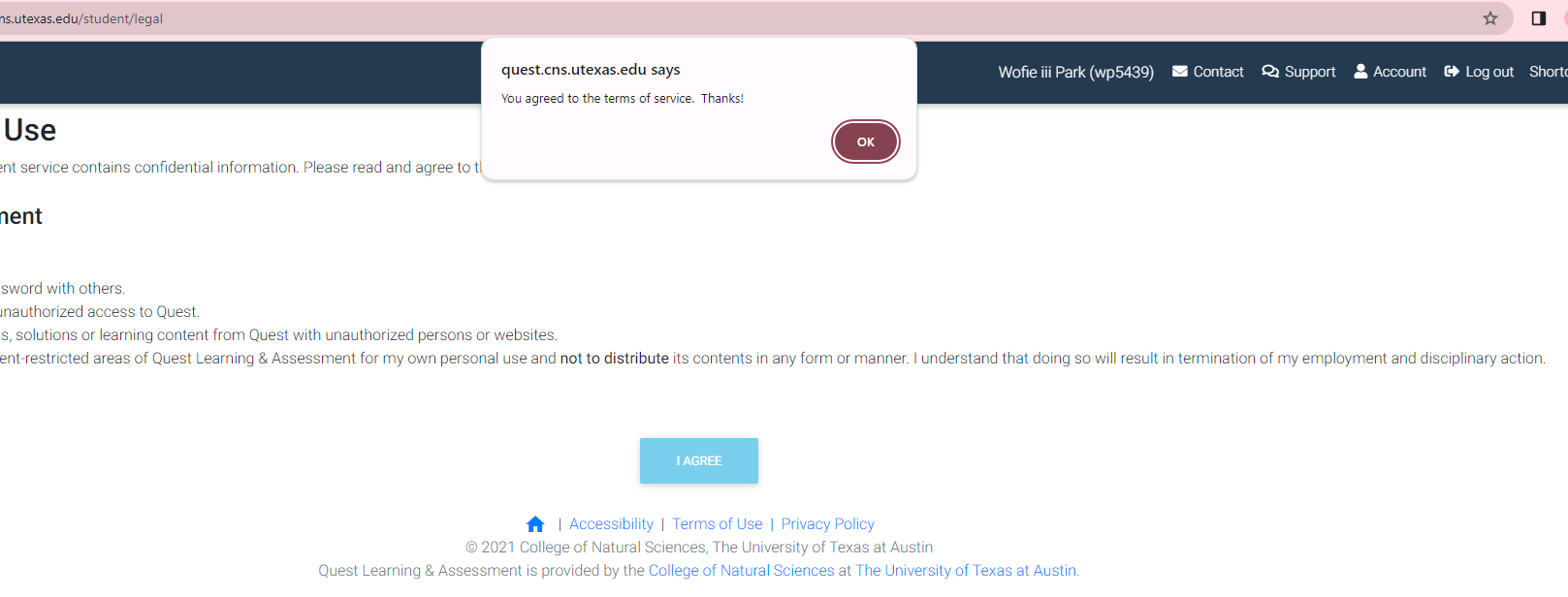 1
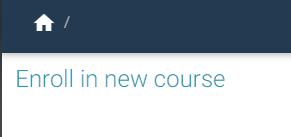 I post your unique number for AP Precalculus Summer Review

88888
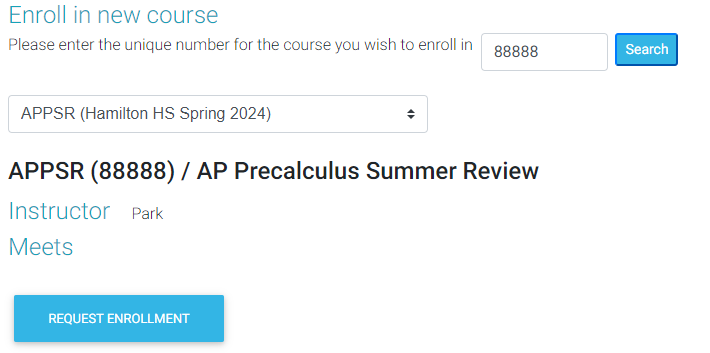 2
Click the arrows to find the course!

APPSR (Hamilton HS Spring 2024)
3
4
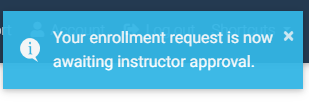 Wait until Ms. Park approves your requests. Make sure you request it before the last day of school. Otherwise, she will approve whenever she feels like it.

Questions?
Park.Juhee@cusd80.com
C114
What Now?